Мировой океан
Почему океан Мировой?
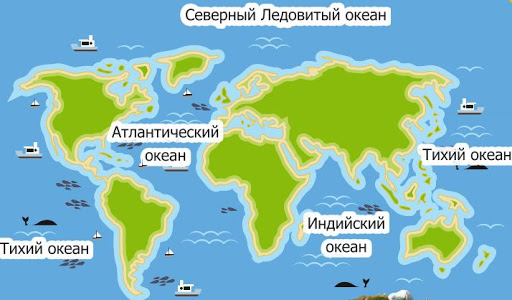 Мировой океан един, он нигде не прерывается. Из любой его точки можно попасть в любую другую, не пересекая сушу
Тихий Океан
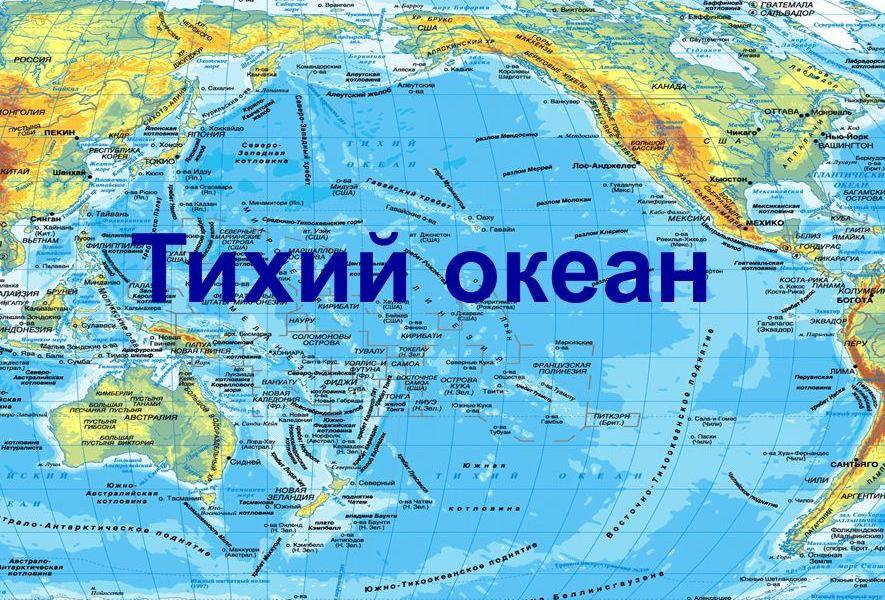 Самый большой и самый глубокий океан Земли.
Площадь – 178,6 мнл. тыс км².
 Марианская впадина – 11 022 м
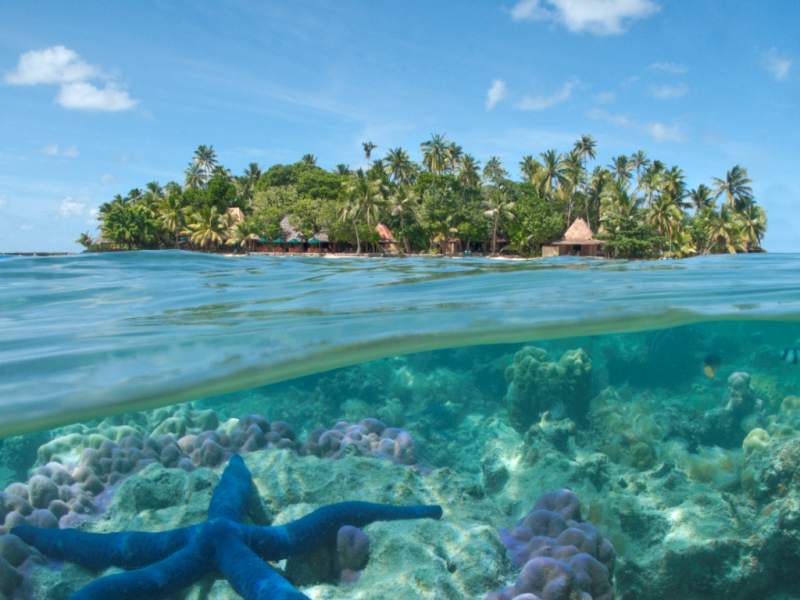 Атлантический Океан
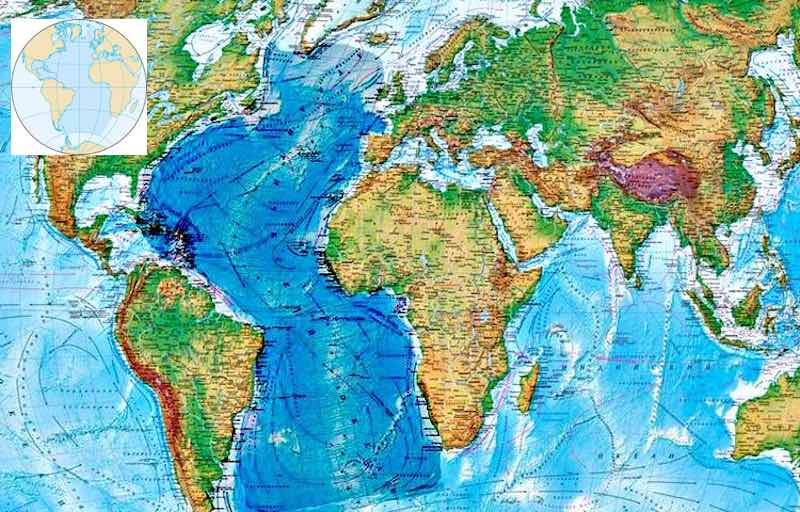 Самый вытянутый и самый узкий океан Земли. 
Площадь – 91,7 мнл. км2
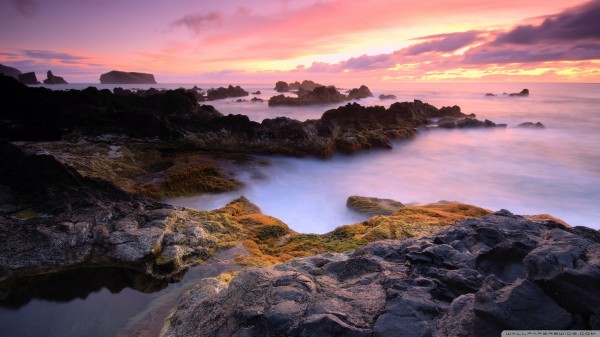 Индийский Океан
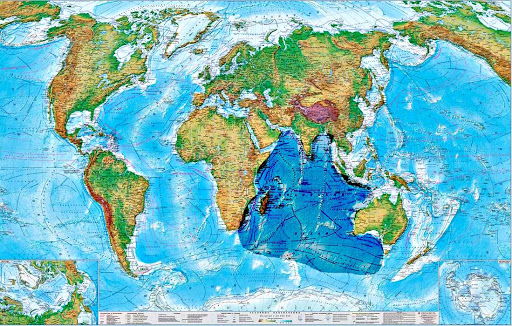 Самый теплый океан Земли, почти целиком лежит в Южном полушарии. Площадь – 76,2 мнл. км²
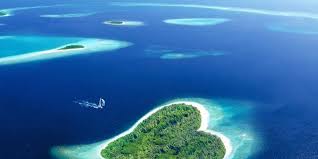 Северный Ледовитый океан
Самый маленький, самый мелкий и самый холодный океан Земли, целиком лежит в северном полушарии. Площадь – 14,1 мнл. км²
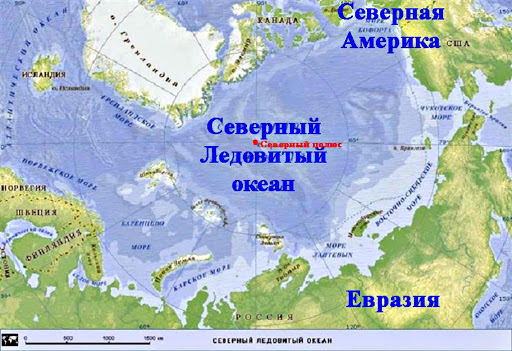 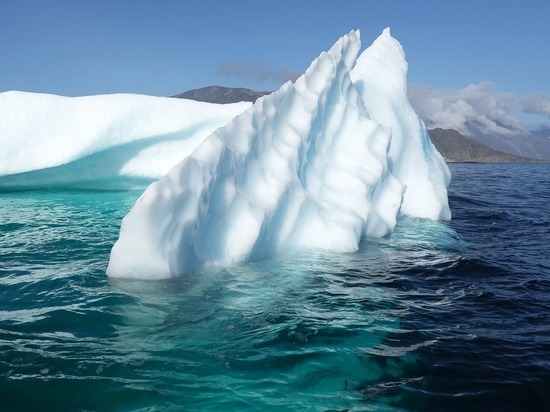 Что такое море?
Море – это часть океана, отличающееся температурой, соленостью и обитающими в ней организмами
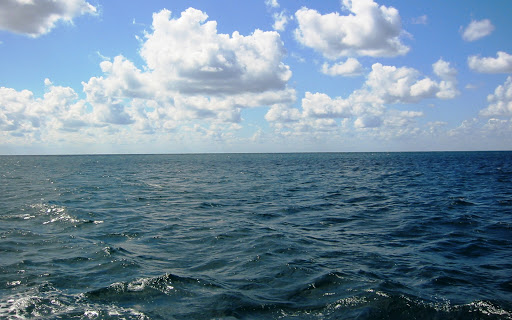 Что такое залив?
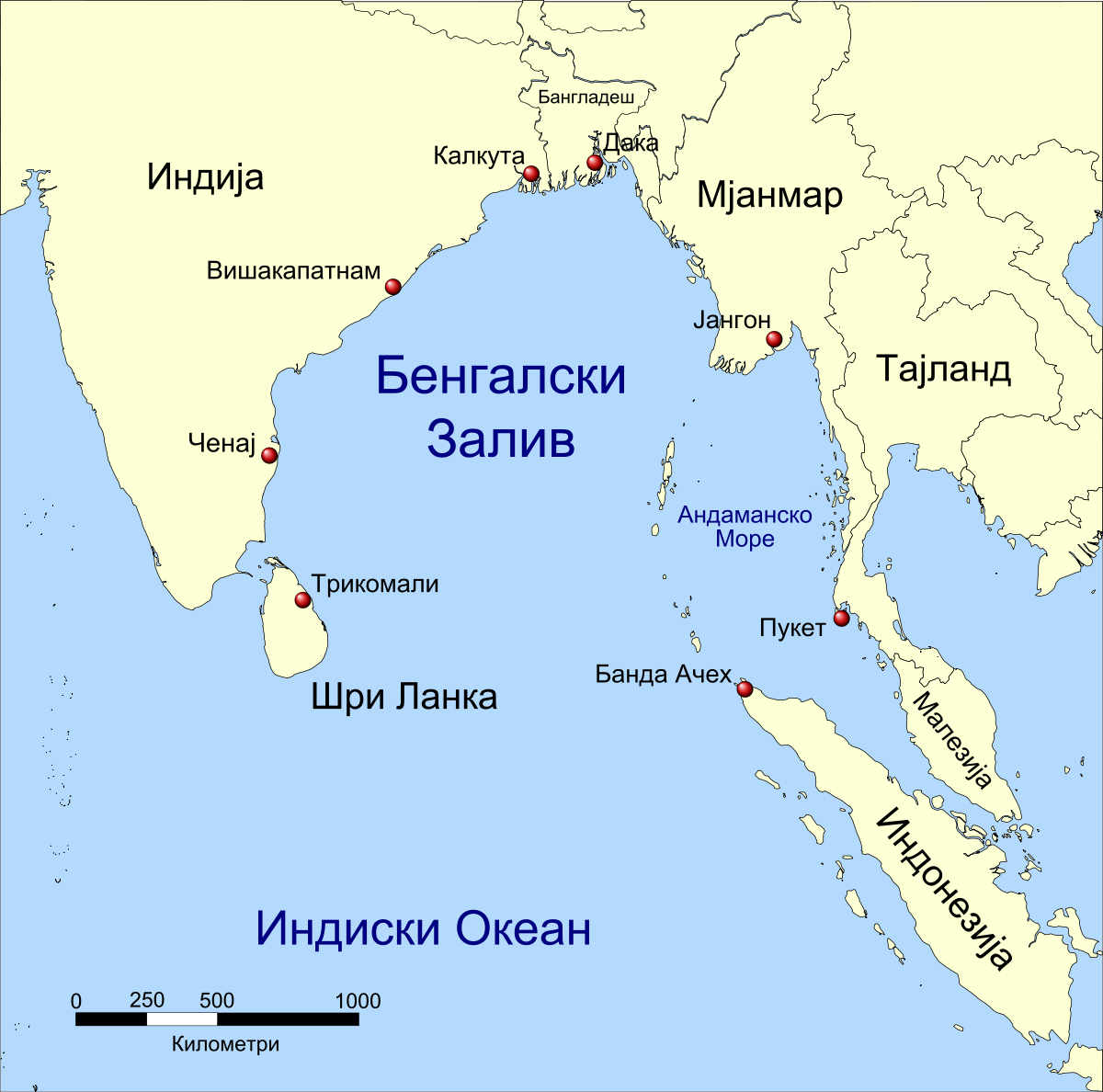 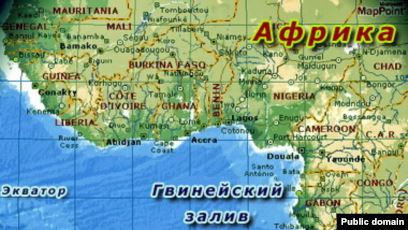 Залив – это глубоко вдающаяся в сушу часть океана или моря, имеющая с ним свободный водообмен
залив
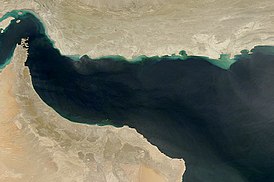 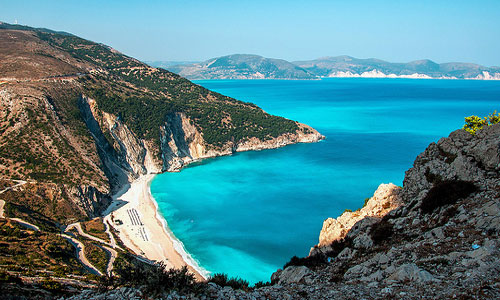 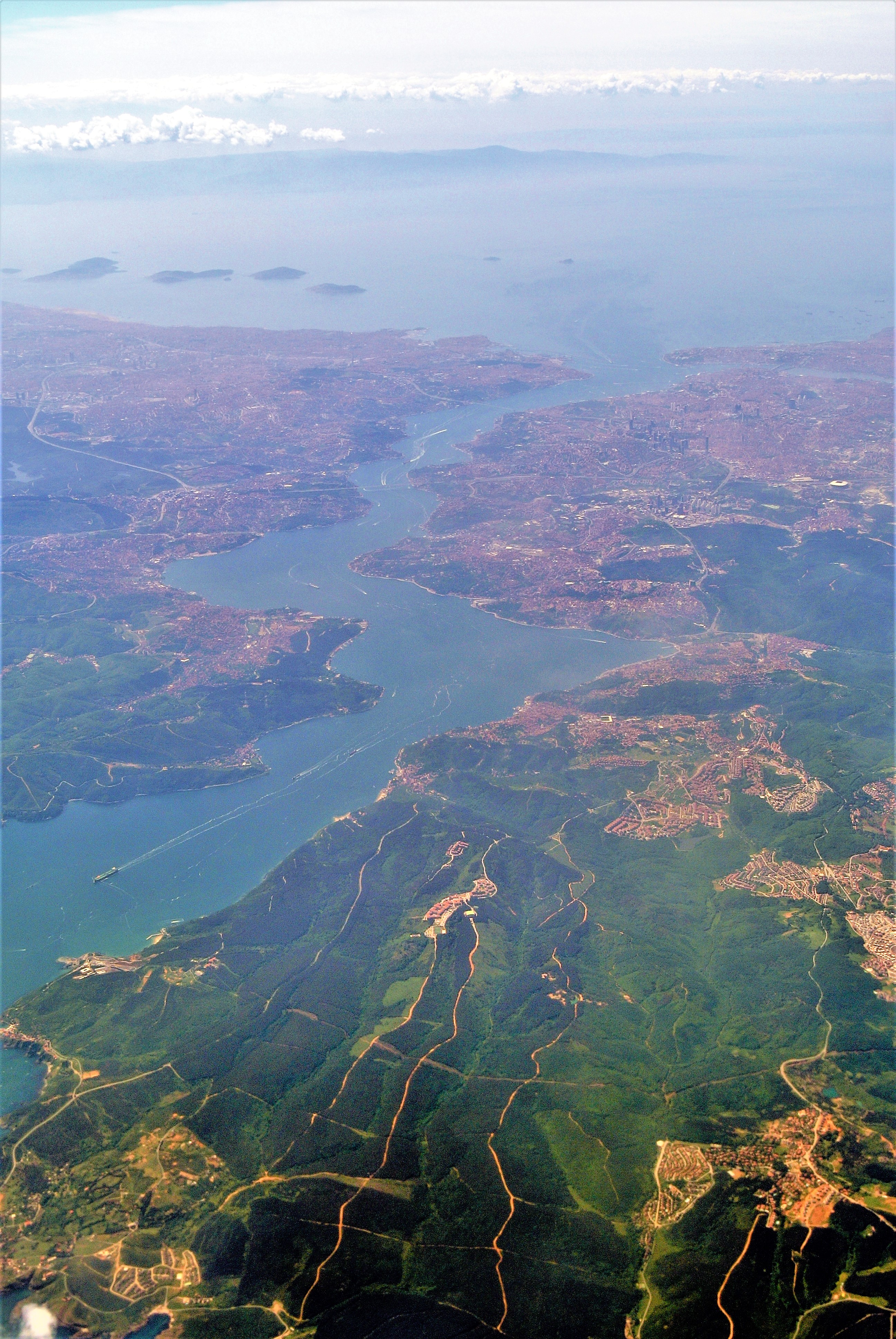 Что такое пролив?
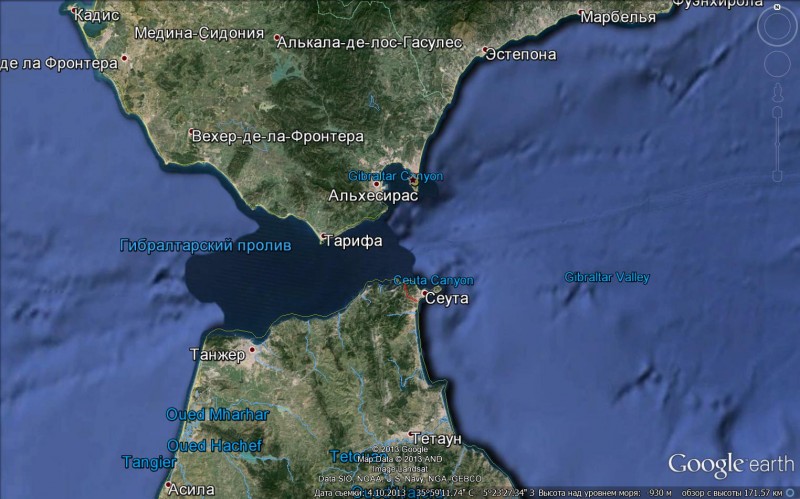 Пролив – это узкое водное пространство, разделяющее участки суши (материки, острова) и соединяющее смежные водные объекты (океаны, моря)
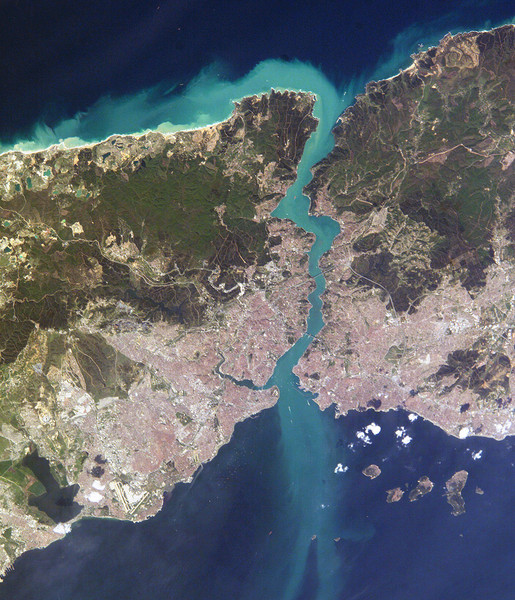 Круговорот воды в природе